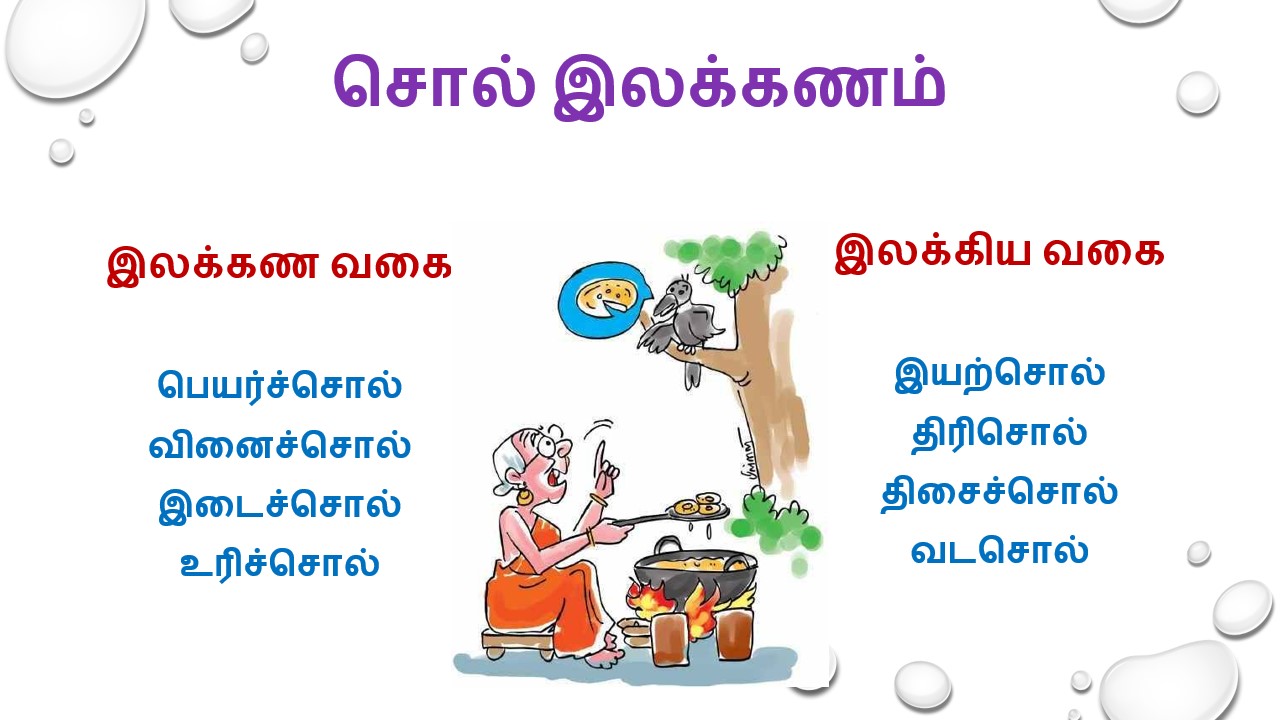 1
INSTRUCTIONS TO STUDENTS
DRESS PROPERLY

ALWAYS KEEP THE MICROPHONE AND CAMERA UNMUTED

ARRANGE A COMPATIBLE INTERNET CONNECTIVITY

KEEPP ALL THE ITEMS LIKE TEXTBOOK ,PEN READY

ENTER THE CLASSROOM IN TIME

PROMPTLY RETURN AFTER BREAKS

USECHAT BOX FOR RESPONSES

QUIT IMMEDIATELY AFTER THE SESSION

PARENTS TO REMAIN PASSIVE OBSERVERS
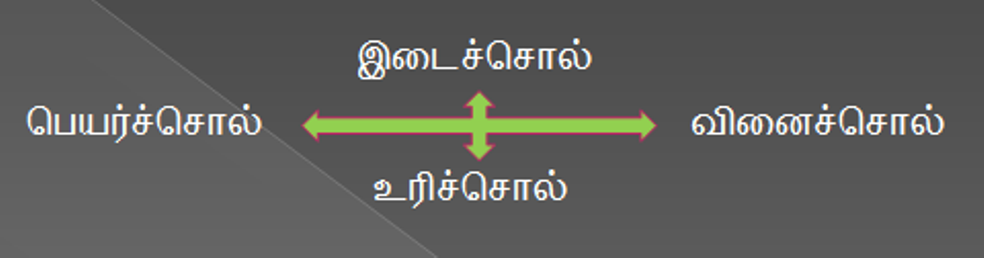 3
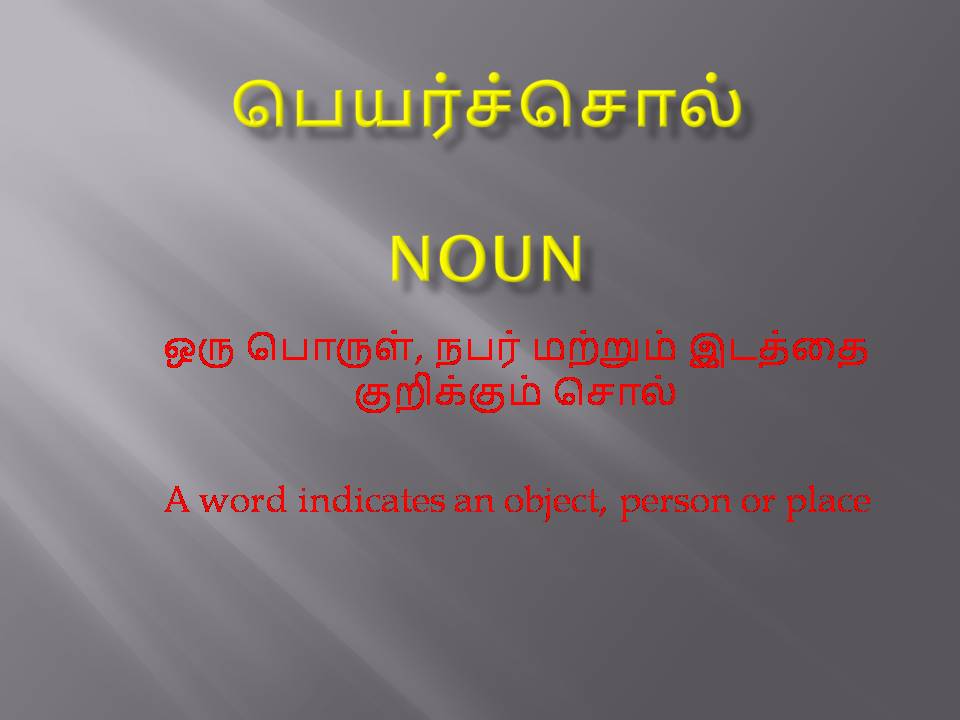 4
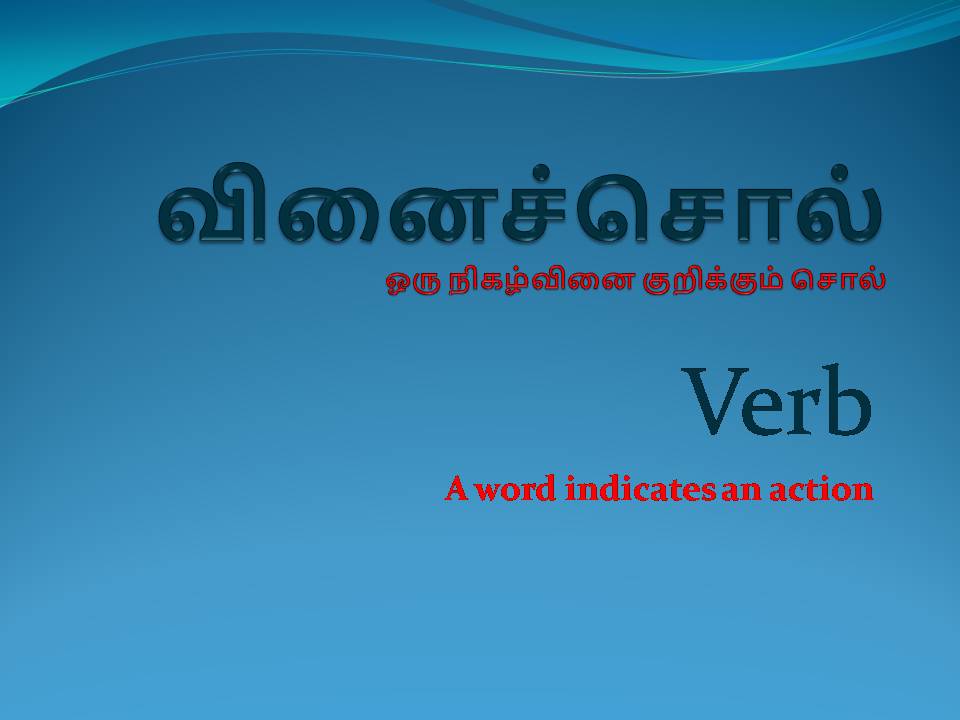 5
தமிழில் சொற்கள் நான்கு வகைப்படும். அவை வருமாறு:

1) பெயர்ச்சொல்2) வினைச்சொல்3) இடைச்சொல் 4) உரிச்சொல்(எடு.) 
மலை
-
பெயர்ச்சொல்
சென்றான்
-
வினைச்சொல்
ஐ
-
இடைச்சொல்
மா
-
உரிச்சொல்
6
வினைச்சொல் - விளக்கம் 


ஒரு பொருளின் தொழிலைக் குறிக்கும் சொல்லுக்கு வினைச்சொல்என்று பெயர்.
7
அம்மா அழைக்கிறாள்பாப்பா வருகிறாள்
என்னும் தொடர்களில் அம்மா, பாப்பா என்னும் பெயர்கள் உயிர் உள்ளவர்களைக் குறிக்கும்.
8
நிலம் அதிர்ந்தது.
நீர் ஓடுகிறது.

என்னும் தொடர்களில் உள்ள நிலம், நீர் என்னும் பெயர்கள் உயிரற்ற பொருள்களைக் குறிக்கும். ஆகவே, உயிர்ப்பொருள், உயிரற்ற பொருள் ஆகியவற்றின் தொழிலையே வினை என்கிறோம்
9
https://www.youtube.com/watch?v=R_HOPhIPvQc
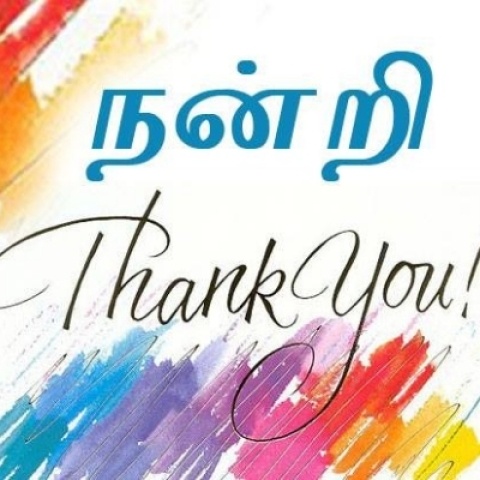 10